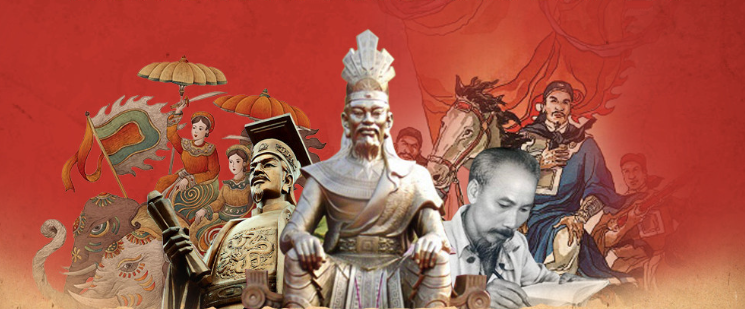 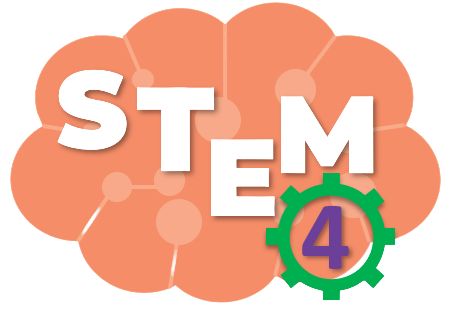 BÀI 4
THẾ
 KỈ
Tiết 1
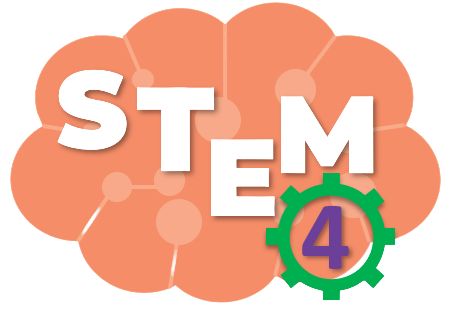 KHỞI ĐỘNG TIẾT HỌC
Chúng mình cùng ôn lại 
Lịch sử việt nam nhé
[Speaker Notes: GV cùng HS xem video. Sau đó đặt câu hỏi: trong bài hát nhắc đến các triều đại nào của Việt Nam? Nguồn gốc của người Việt? Sau khi nghe xong em cảm thấy thế nào?]
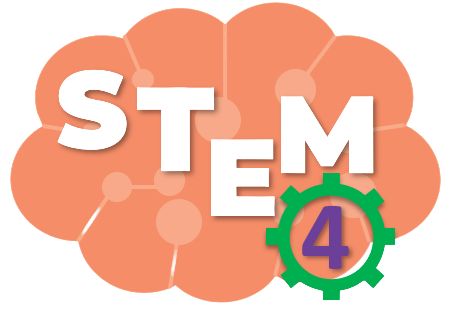 CHÚNG TA BẮT ĐẦU VÀO BÀI HỌC
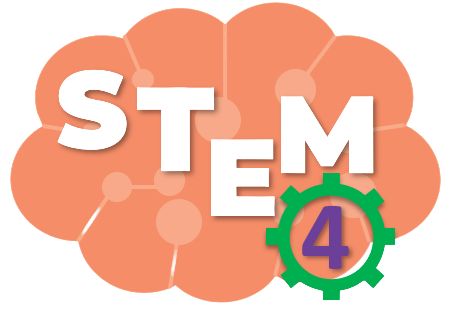 TRÒ CHƠI “THEO DÒNG LỊCH SỬ”
Cách chơi:
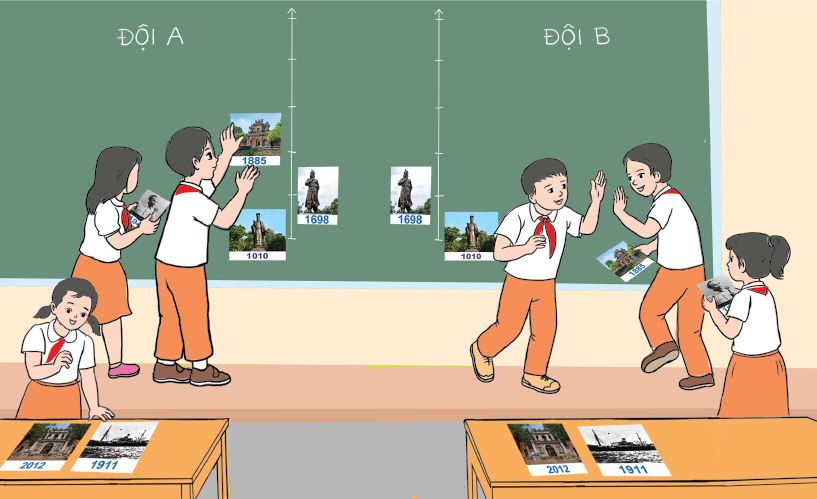 Các nhóm sắp xếp các thẻ theo dòng thời gian. Nhóm nào xếp đúng và nhanh nhất thì thắng cuộc
Mỗi nhóm chơi nhận được một số thẻ sự kiện và năm diễn ra sự kiện đó.
[Speaker Notes: GV chuẩn bị các thẻ sự kiện phát cho mỗi nhóm. Tổ chức cho các nhóm thi với nhau]
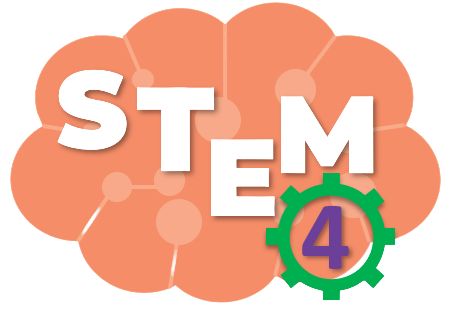 TRÒ CHƠI “THEO DÒNG LỊCH SỬ”
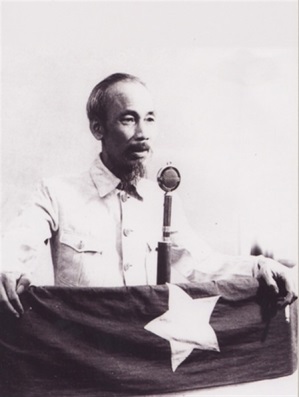 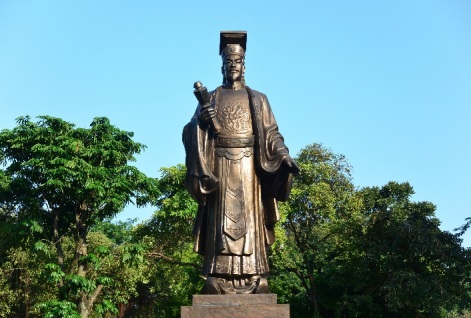 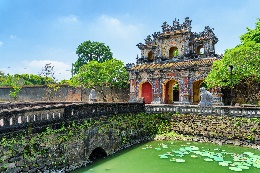 1010
1885
1945
2012
1698
1911
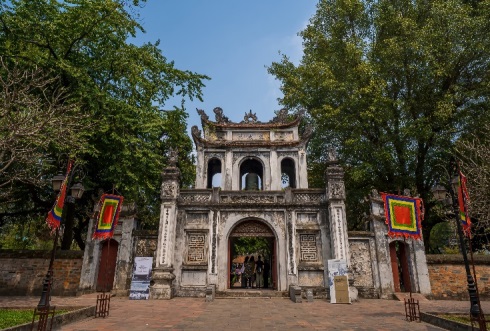 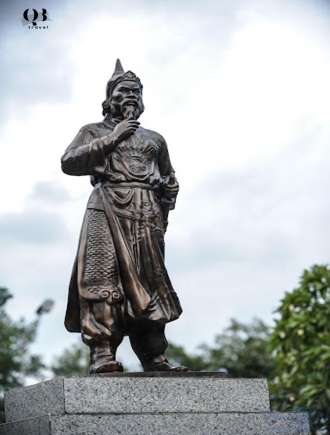 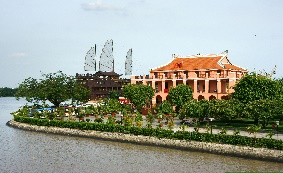 [Speaker Notes: GV đặt câu hỏi, các em có biết về những sự kiện lịch sử này không?]
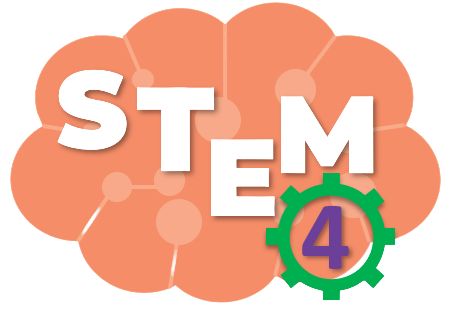 TRÒ CHƠI “THEO DÒNG LỊCH SỬ”
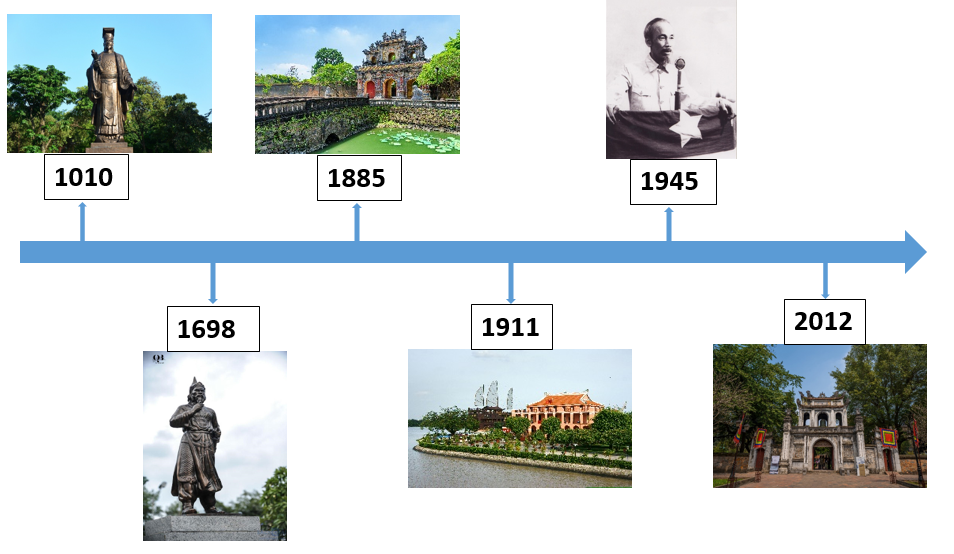 Mỗi sự kiện này xảy 
ra vào thế kỉ nào nhỉ?
Chúng mình cùng làm sơ đồ dòng thời gian giống các bạn nhé!
Sản phẩm đảm bảo các yêu cầu sau:
Biểu diễn được các mốc thời gian gắn với các sự kiện theo năm và thế kỉ.
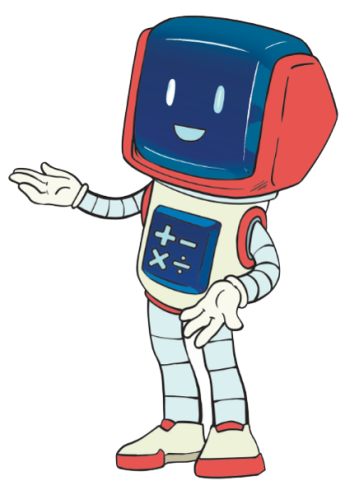 Dễ nhìn, trực quan.
Dễ sử dụng, chắc chắn và đảm bảo tính thẩm mĩ.
[Speaker Notes: GV dẫn dắt: Để có thể hiểu và ghi nhớ tốt hơn về các sự kiện lịch sử, chúng ta cùng làm sơ đồ dòng thời gian nhé. 
Và để biết được mỗi sự kiện này xảy ra vào thế kỉ nào, chúng ta hãy cùng tìm hiểu về thế kỉ.]
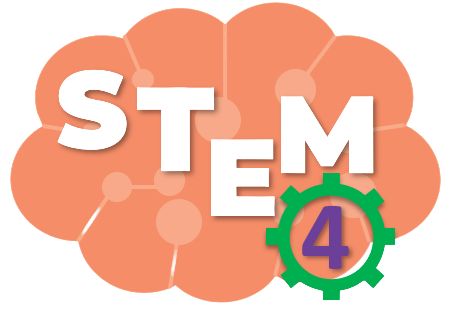 TÌM HIỂU VỀ THẾ KỈ
Từ năm 1 đến năm 100 là thế kỉ một (thế kỉ I)
Từ năm 101 đến năm 200 là thế kỉ hai (thế kỉ II)
Từ năm 201 đến năm 300 là thế kỉ ba (thế kỉ III)
Thế kỉ là một đơn vị
đo thời gian.
1 thế kỉ = 100 năm
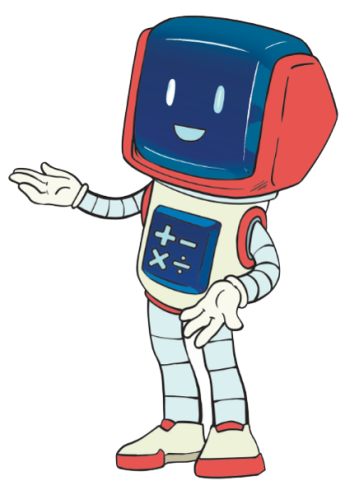 [Speaker Notes: GV có thể giải thích thêm: Thế kỉ là khoảng thời gian một trăm năm (kỉ có ngụ ý: một đời người). Từ kỉ nguyên (kỉ: năm, nguyên: khởi đầu, bắt đầu) được dùng để chỉ thời kì lịch sử được mở đầu bằng một sự kiện trọng đại, có ý nghĩa quyết định chiều hướng phát triển về sau của xã hội hay của một lĩnh vực nào đó. Ví dụ: Dân tộc ta đã bước vào kỉ nguyên mới – kỉ nguyên độc lập tự do và chủ nghĩa xã hội]
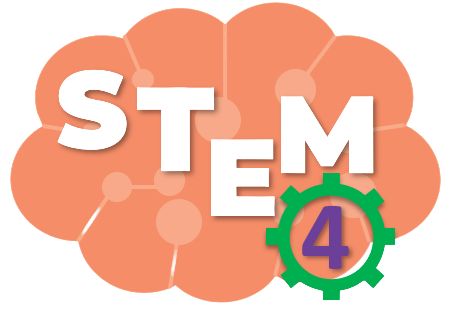 TÌM HIỂU VỀ THẾ KỈ
Thế kỉ 
IV
Thế kỉ 
V
Thế kỉ 
IX
Từ năm 401 đến năm 500 là thế kỉ mấy?
Từ năm 301 đến năm 400 là thế kỉ mấy?
Từ năm 801 đến năm 900 là thế kỉ mấy?
Thế kỉ là một đơn vị đo thời gian. 
1 thế kỉ = 100 năm
[Speaker Notes: GV cho HS tính và trả lời câu hỏi, các bạn khác nhận xét, bổ sung nếu chưa đúng]
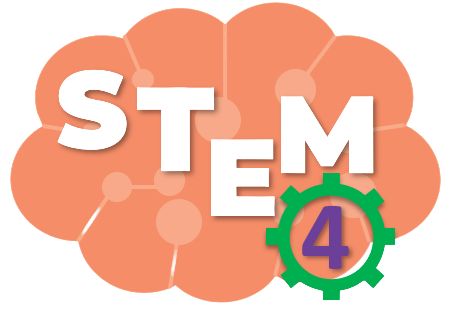 TÌM HIỂU VỀ THẾ KỈ
Từ năm …..……đến năm …..….. là thế kỉ thứ hai mươi (thế kỉ XX)
Từ năm ……..…đến năm …..….. là thế kỉ thứ mười chín (thế kỉ XIX)
1900
Từ năm ..………đến năm …..….. là thế kỉ thứ hai mươi mốt (thế kỉ XXI)
1801
1901
2000
2100
2001
[Speaker Notes: GV cho HS tính và trả lời câu hỏi, các bạn khác nhận xét, bổ sung nếu chưa đúng]
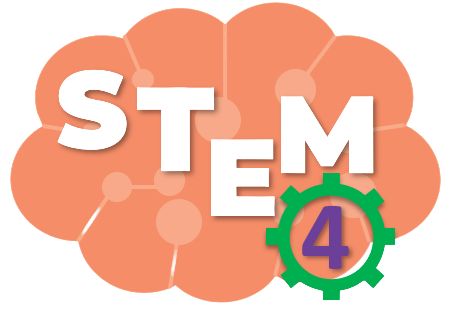 PHIẾU HỌC TẬP SỐ 1
1. Vẽ dòng thời gian tương ứng với các thẻ sự kiện sau:
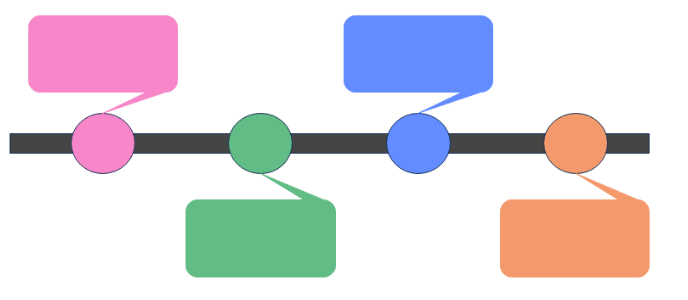 Hai Bà Trưng
Bùi Thị Xuân
Hai Bà Trưng 
(43)
Bà Triệu 
(248)
43
1992
1802
248
Bùi Thị Xuân
 (1802)
Nguyễn Thị Định (1992)
Bà Triệu
Nguyễn Thị Định
2. Điền số thích hợp vào chỗ chấm:
1000 năm = .......... thế kỉ
Thế kỉ X từ năm ............ đến năm ............
Thế kỉ XIX từ năm ............ đến năm .........
1 thế kỉ = .............. năm
6 thế kỉ = .............. năm
200 năm = .............. thế kỉ
[Speaker Notes: GV hướng dẫn HS hoàn thiện phiếu học tập số 1, cho HS các nhóm lên trình bày phiếu học tập]
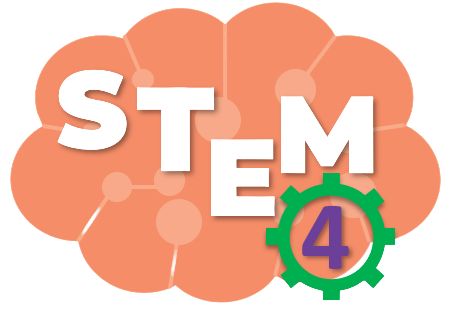 ĐIỀN SỐ
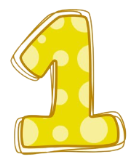 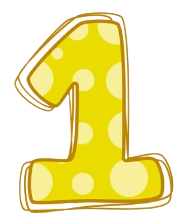 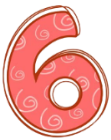 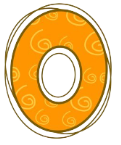 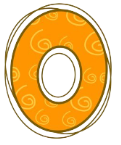 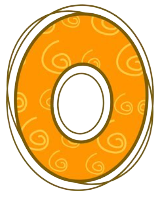 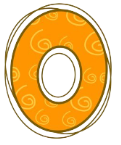 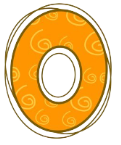 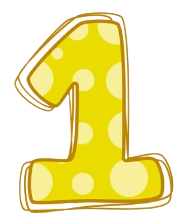 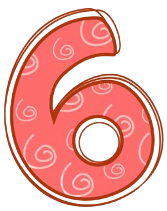 thế kỉ = .............. năm
năm = .............. thế kỉ
thế kỉ = .............. năm
Thế kỉ X từ năm .............. đến năm ..............
Thế kỉ XIX từ năm .............. đến năm ..............
năm = ...... thế kỉ
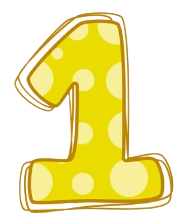 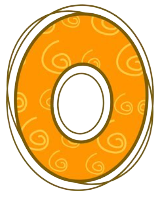 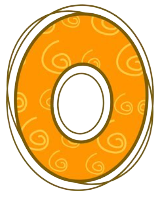 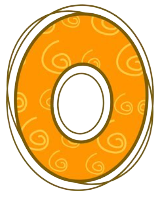 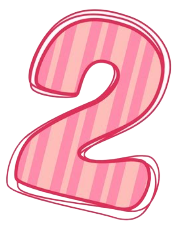 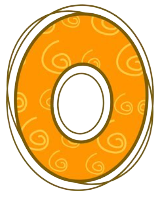 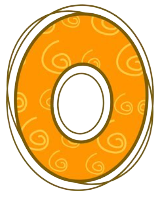 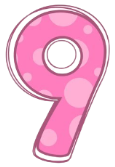 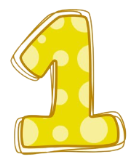 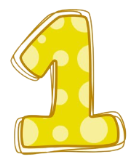 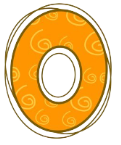 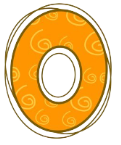 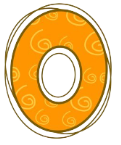 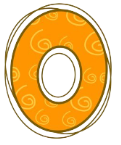 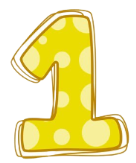 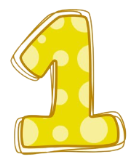 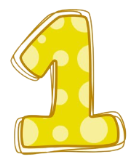 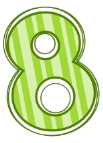 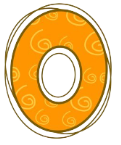 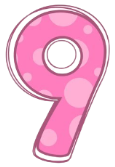 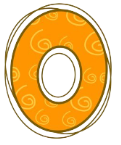 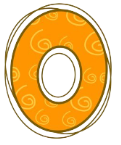 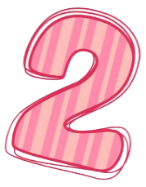 [Speaker Notes: GV cho HS tính và trả lời câu hỏi, các bạn khác nhận xét, bổ sung nếu chưa đúng]
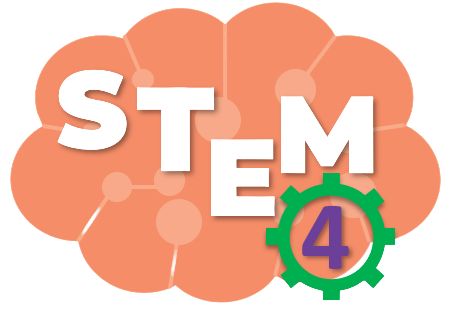 PHIẾU HỌC TẬP SỐ 2
[Speaker Notes: GV hướng dẫn HS hoàn thiện phiếu học tập số 2, cho HS các nhóm lên trình bày phiếu học tập]
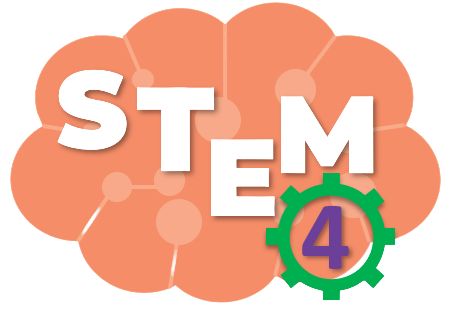 TRẢ LỜI CÂU HỎI SAU
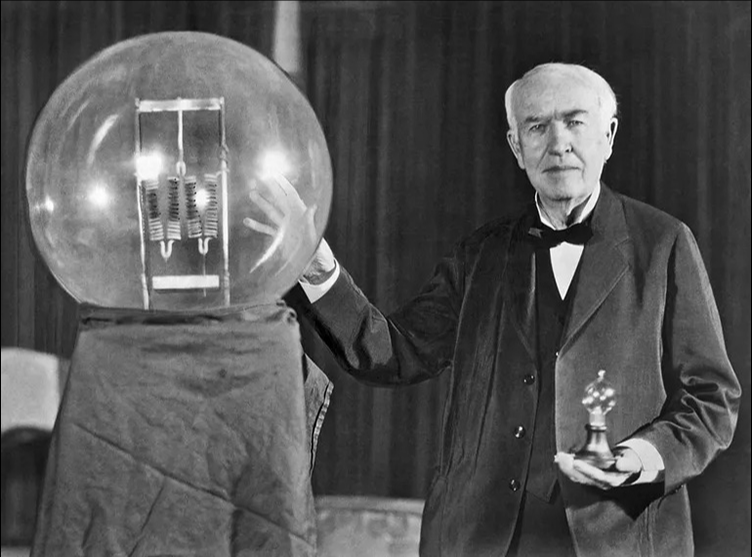 Năm 1879, Ê-đi-xơn là người phát minh ra đèn sợi đốt. Năm đó thuộc thế kỉ nào?
Thế kỉ XIX
[Speaker Notes: GV chiếu câu hỏi cho HS trả lời]
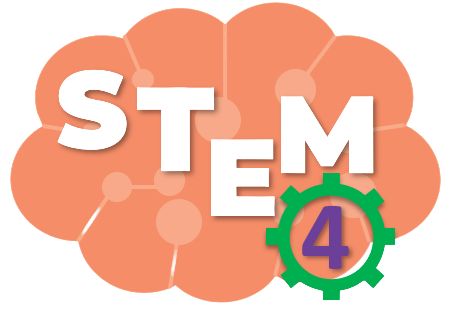 TRẢ LỜI CÂU HỎI SAU
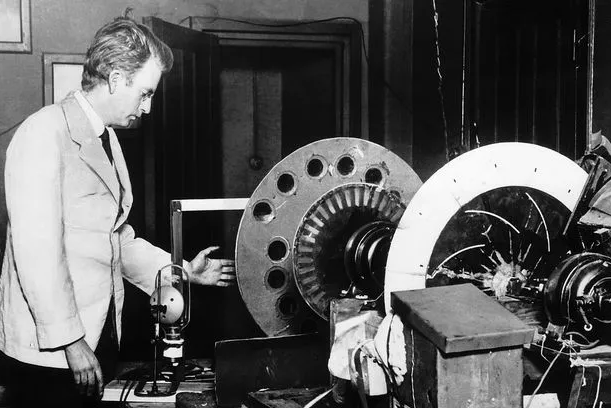 Năm 1926, chương trình truyền hình đầu tiên được phát sóng. Năm đó thuộc thế kỉ nào?
Thế kỉ XX
[Speaker Notes: GV chiếu câu hỏi cho HS trả lời.
Hướng dẫn HS cách tính thế kỉ nếu biết 1 năm (lấy số đầu đối với năm có 3 chữ số, lấy 2 con số đầu của năm có 4 chữ số cộng thêm 1. 
Ví dụ: Năm 1975 có 19+1=20 nên thuộc thế kỉ XX, 
Năm 591 có 5+1=6 nên thuộc thế kỉ VI. 
Lưu ý là năm nào có hai chữ số cuối là số 00 thì ta giữ nguyên không cần cộng. Ví dụ: Năm 1900 có hai chữ số cuối là số 0 nên thuộc thế kỉ XIX. 
Năm 800 cũng có hai chữ số cuối là 00 nên thuộc thế kỉ VIII. Năm có 1 và 2 chữ số thuộc thế kỉ I)]
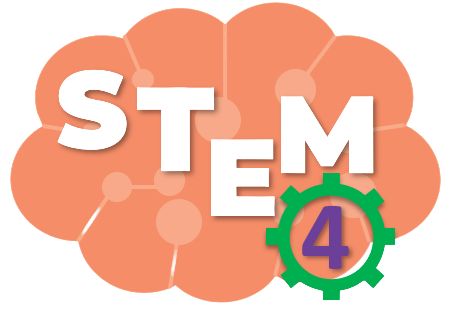 CÁC SỰ KIỆN Ở MỤC 1 THUỘC THẾ KỈ NÀO?
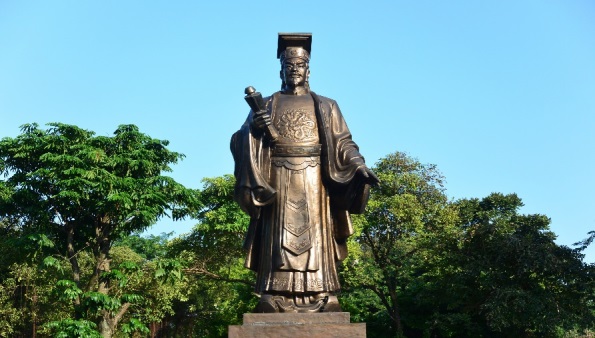 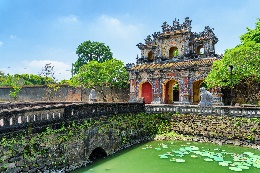 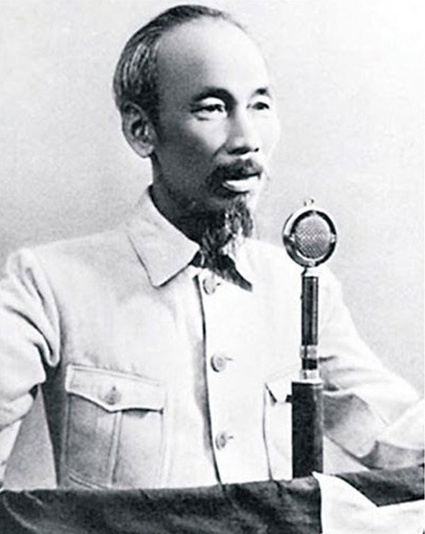 1010
1885
1945
XIX
XI
XX
XXI
XX
XVII
2012
1911
1698
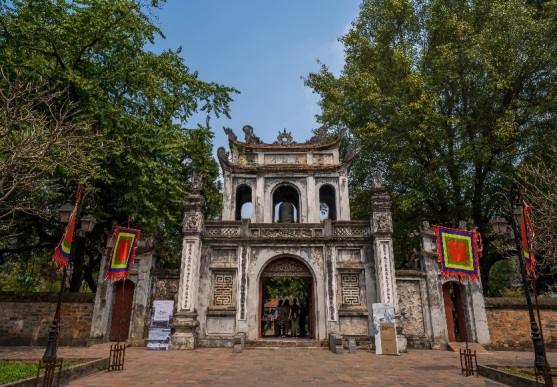 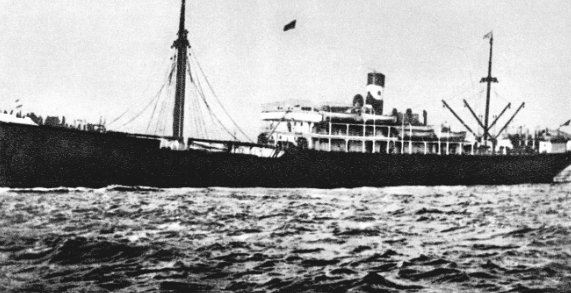 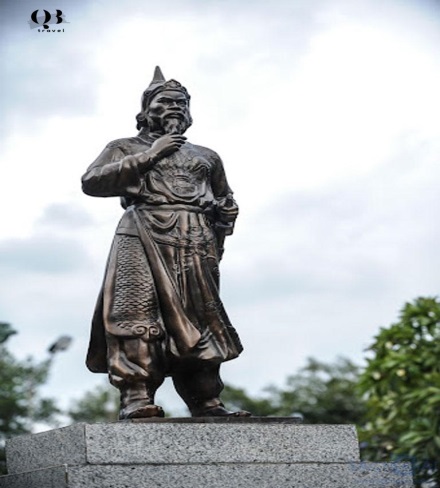 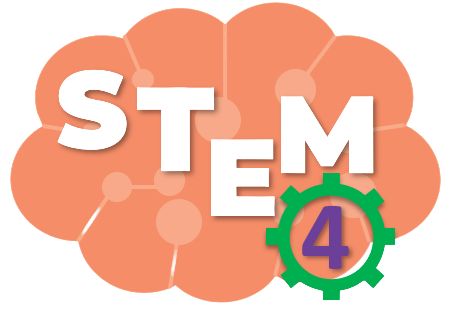 Chuẩn bị cho giờ học sau
Chuẩn bị dụng cụ và vật liệu cho buổi học sau:
Giấy A4, giấy màu, kéo, keo dán, bút màu, bút chì, tranh ảnh theo dòng thời gian của sự kiện nào đó
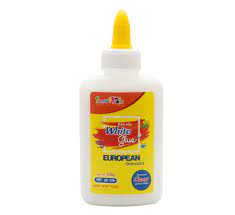 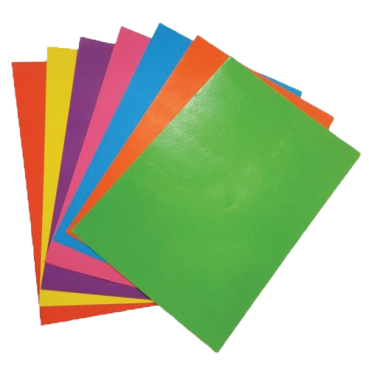 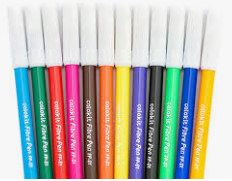 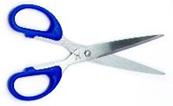 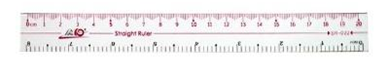 [Speaker Notes: GV yêu cầu học phân công chuẩn bị dụng cụ và vật liệu cho buổi học sau. GV có thể phân công mỗi nhóm sưu tầm tranh, ảnh của một sự kiện nào đó như: nước, rừng, phương tiện giao thông, thời trang, lịch sử kháng chiến của Việt Nam, sự phát triển của con người…]
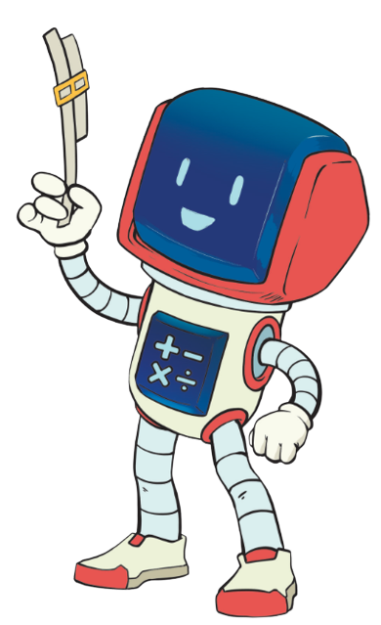 TẠM BIỆT CÁC EM
[Speaker Notes: Trong quá trình dạy học, GV thường xuyên khuyến khích HS bằng các câu khen khi HS trả lời đúng]
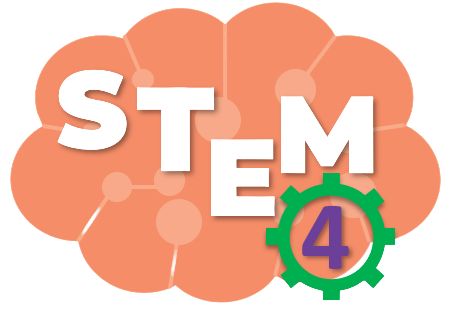 BÀI 4
THẾ KỈ
Tiết 2
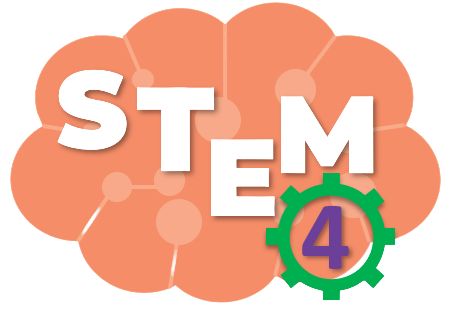 TRÒ CHƠI "ĐỐ BẠN: THẾ KỈ NÀO?"
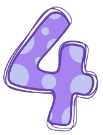 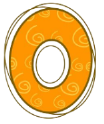 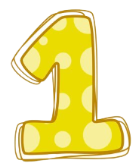 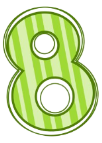 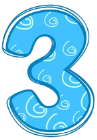 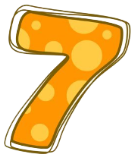 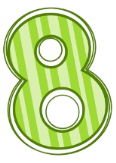 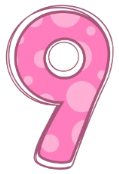 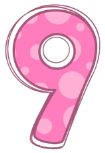 Thế kỉ I
Thế kỉ X
Thế kỉ XX
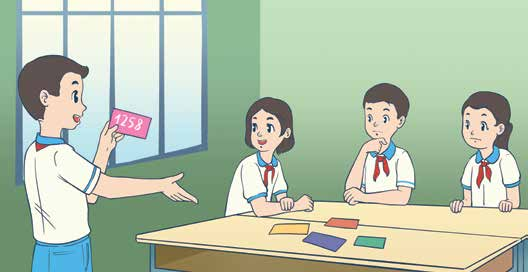 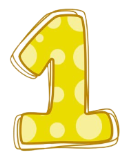 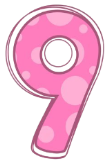 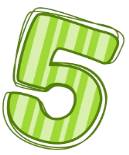 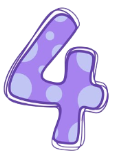 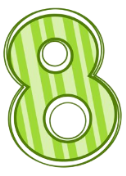 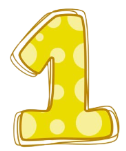 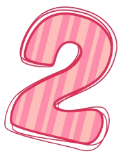 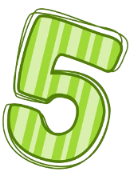 Thế kỉ XVIII
Thế kỉ XIII
[Speaker Notes: GV phổ biến luật chơi: Một bạn rút một thẻ rồi đọc năm ghi trên thẻ, mời một bạn bất kì nêu năm đó thuộc thế kỉ nào? Nếu bạn trả lời đúng thì được rút thẻ và tiếp tục đố các bạn khác]
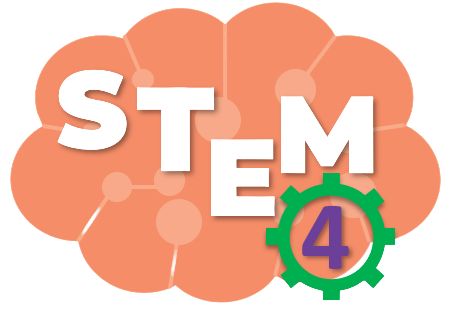 TRÒ CHƠI "ĐỐ BẠN: THẾ KỈ NÀO?"
Rô-bốt đã sử dụng các nội dung trên để làm dòng thời gian như sau
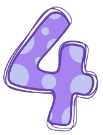 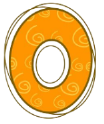 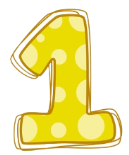 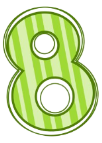 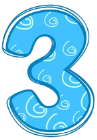 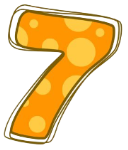 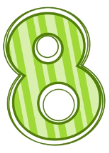 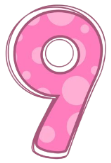 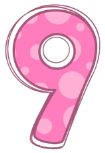 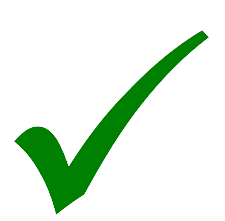 XVIII
XIII
X
I
XX
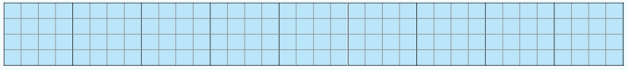 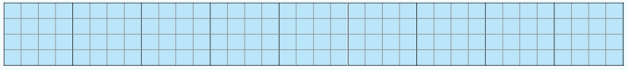 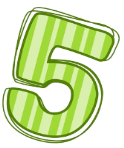 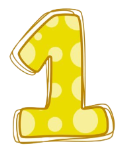 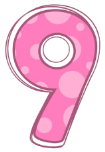 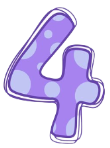 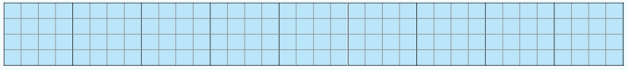 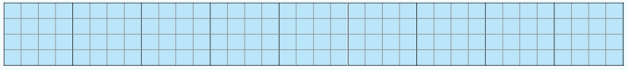 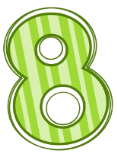 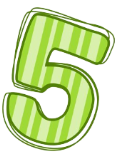 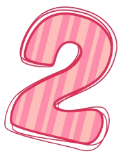 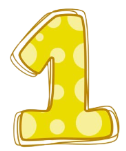 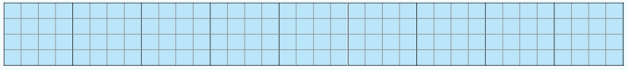 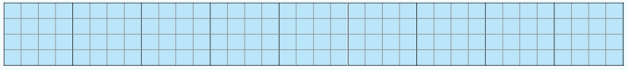 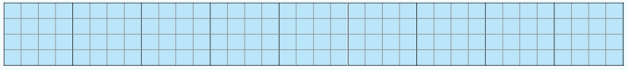 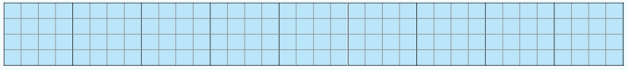 Em hãy giúp bạn Rô-bốt kiểm tra xem các thông tin đã đúng chưa
[Speaker Notes: GV pcho HS đối chiếu từng năm tương ứng từng thế kỉ xem đúng chưa]
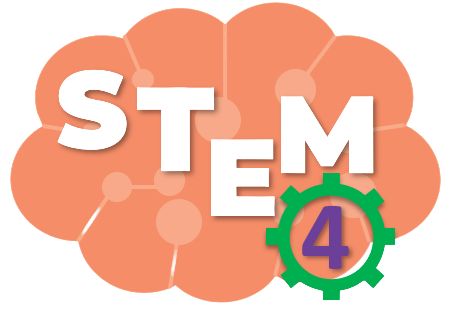 PHIẾU HỌC TẬP SỐ 3
1. Khoanh vào chữ cái trước phát biểu đúng.
A. Năm 750 thuộc thế kỉ VII.       B. Năm 750 thuộc thế kỉ VIII.
2. Nối: 
Năm:      43           938          1890


Thế kỉ:   XIX            X                I 
3. Các năm nào dưới đây được sắp xếp theo trình tự thời gian? 
A. 12, 78, 864, 589, 1992                      B. 2023, 1999, 1756, 683, 94
[Speaker Notes: GV hướng dẫn HS hoàn thiện phiếu học tập số 3, cho HS các nhóm lên trình bày phiếu học tập]
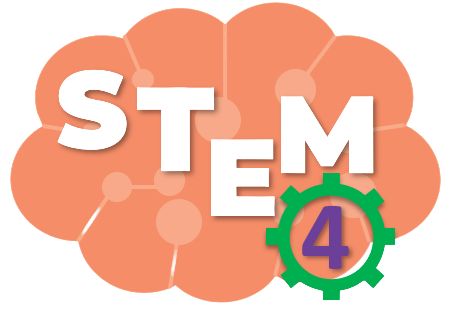 ĐỀ XUẤT Ý TƯỞNG VÀ CÁCH LÀM SƠ ĐỒ DÒNG THỜI GIAN
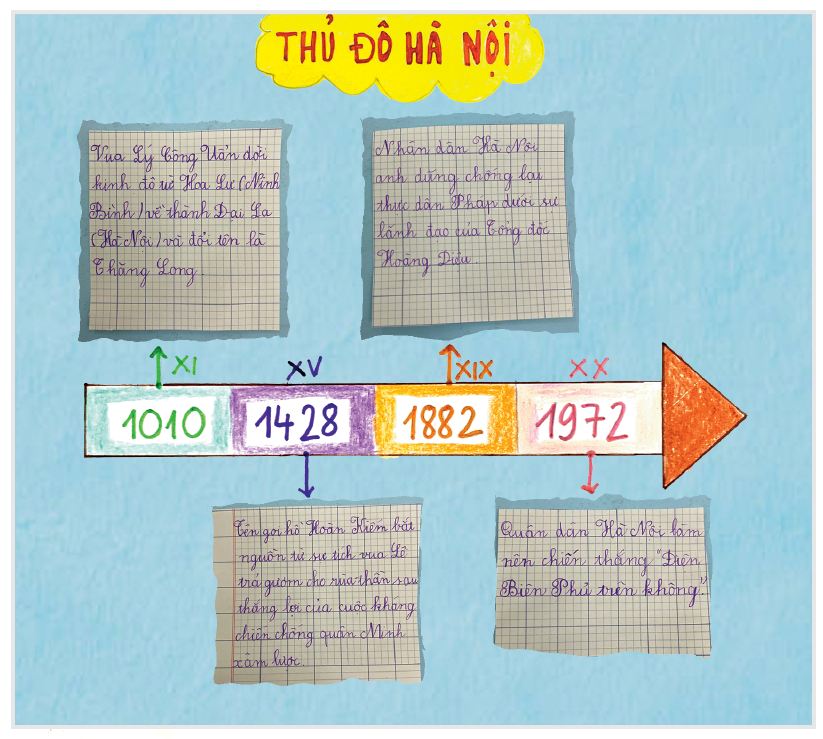 Thảo luận và chia sẻ ý tưởng cách làm 
sơ đồ dòng thời gian
TIÊU CHÍ SẢN PHẨM
Biểu diễn được các mốc thời gian gắn với các sự kiện theo năm và thế kỉ.
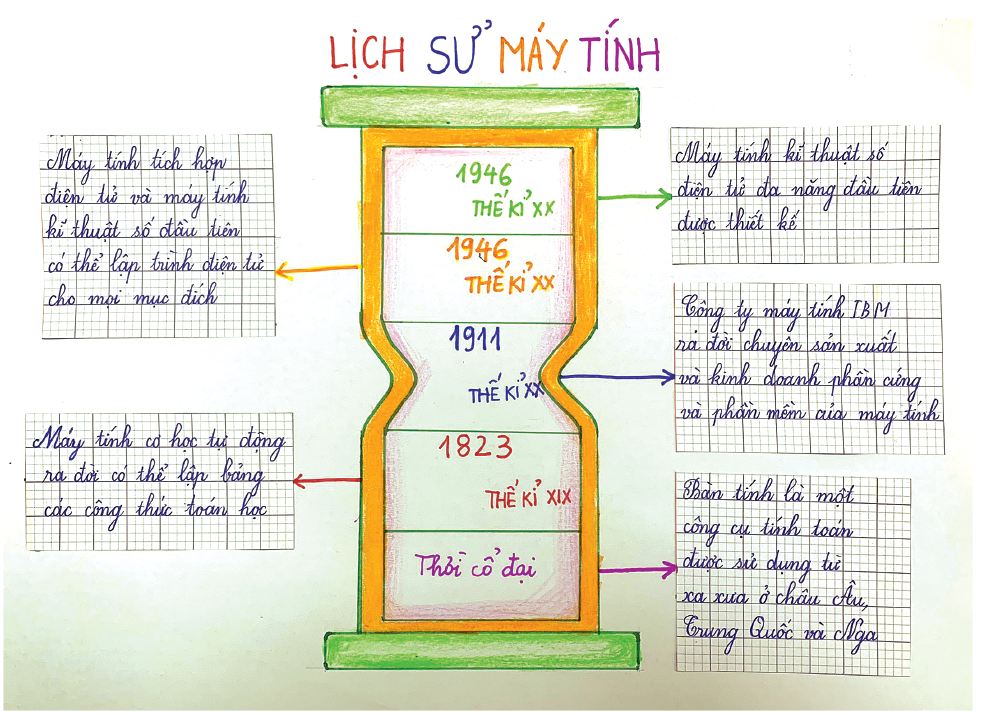 Dễ nhìn, trực quan.
Dễ sử dụng, chắc chắn và đảm bảo tính thẩm mĩ.
[Speaker Notes: GV yêu cầu HS thảo luận và chia sẻ ý tưởng làm sản phẩm bám sát các tiêu chí.
GV cho HS thảo luận nhóm để thống nhất ý tưởng của nhóm, hỗ trợ nếu nhóm gặp khó khăn trong việc thể hiện ý tưởng
GV có thể gợi mở cho HS cách làm sử dụng hình vẽ, dán tranh ảnh]
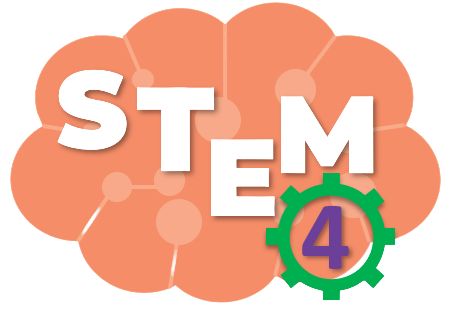 ĐỀ XUẤT Ý TƯỞNG VÀ CÁCH LÀM SƠ ĐỒ DÒNG THỜI GIAN
Lựa chọn ý tưởng và đề xuất cách làm sơ đồ dòng thời gian
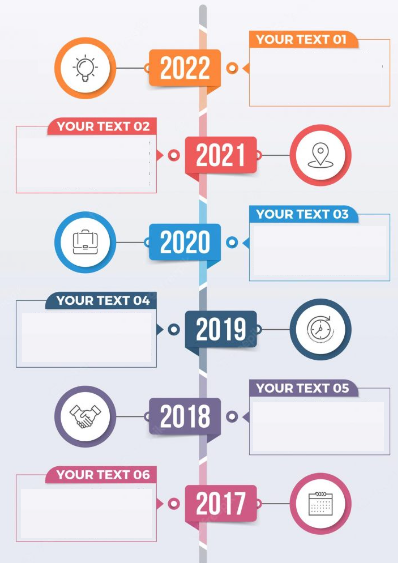 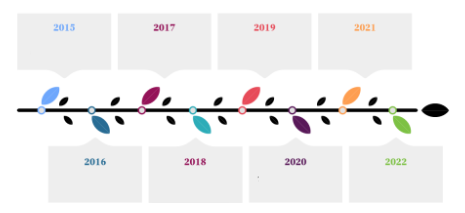 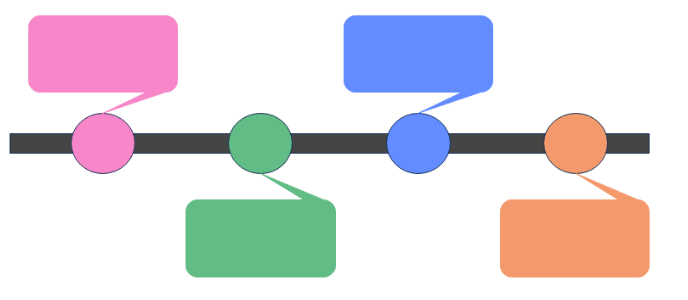 [Speaker Notes: GV cho HS thảo luận nhóm để thống nhất ý tưởng của nhóm, hỗ trợ nếu nhóm gặp khó khăn trong việc thể hiện ý tưởng]
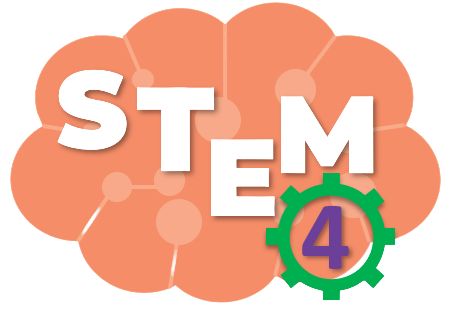 PHIẾU HỌC TẬP SỐ 4
Cùng vẽ ý tưởng của nhóm
1. Vật liệu sử dụng là gì?
……………………………………………………
2. Nội dung sản phẩm là gì?
……………………………………………………
……………………………………………………
3. Vì sao em chọn chủ đề này?
……………………………………………………
…………………………….………………………
[Speaker Notes: GV hướng dẫn HS hoàn thiện phiếu học tập số 4, cho HS các nhóm lên trình bày phiếu học tập]
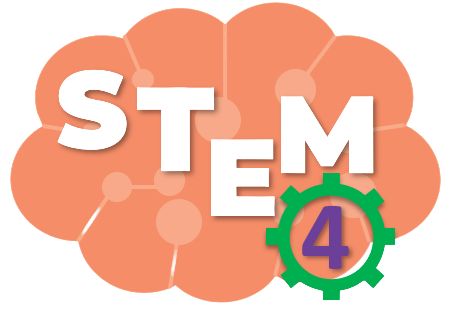 LÀM SƠ ĐỒ DÒNG THỜI GIAN
Lựa chọn dụng cụ và vật liệu
Giấy A4, dập ghim, giấy màu, bút màu, keo dán, kéo
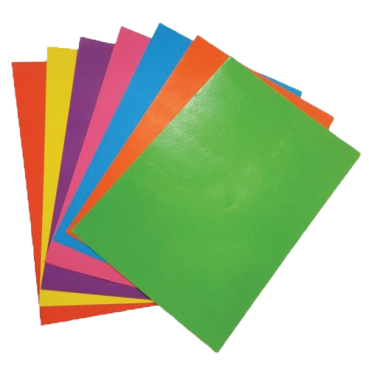 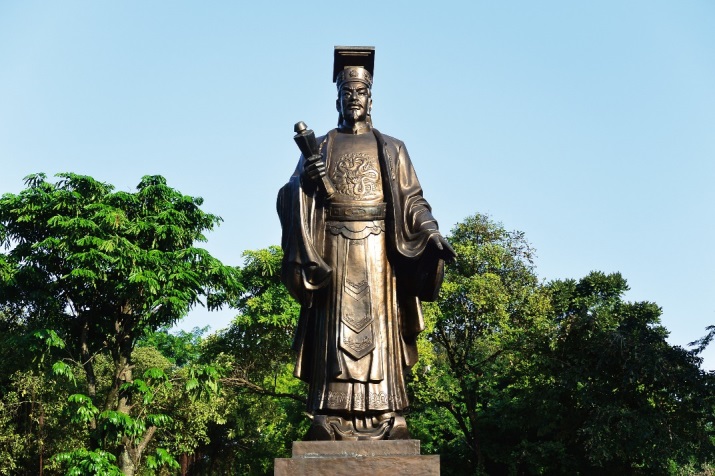 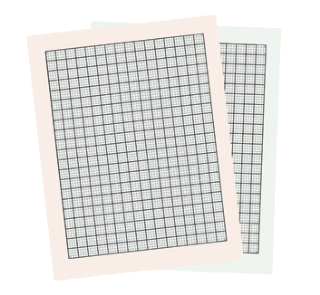 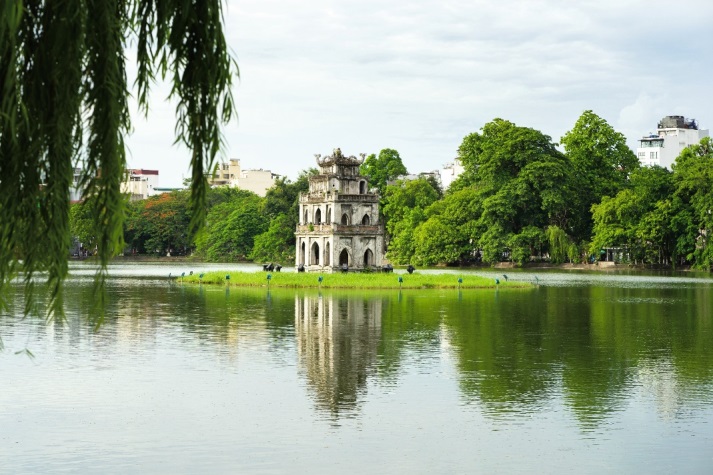 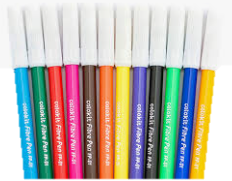 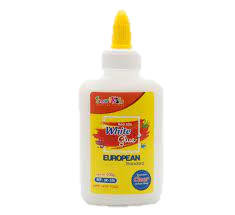 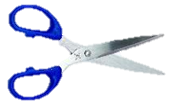 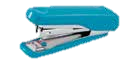 Tranh ảnh liên quan đến sự kiện lịch sử
[Speaker Notes: HS lựa chọn vật liệu dùng làm đồ dùng học tập]
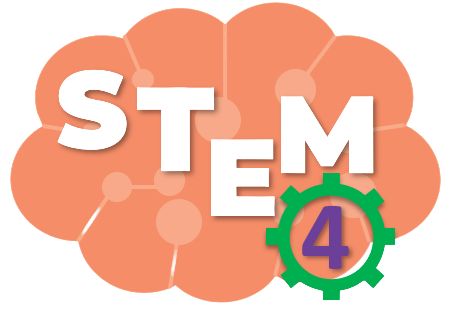 LÀM SƠ ĐỒ DÒNG THỜI GIAN
Làm sơ đồ dòng thời gian theo cách của em hoặc nhóm em
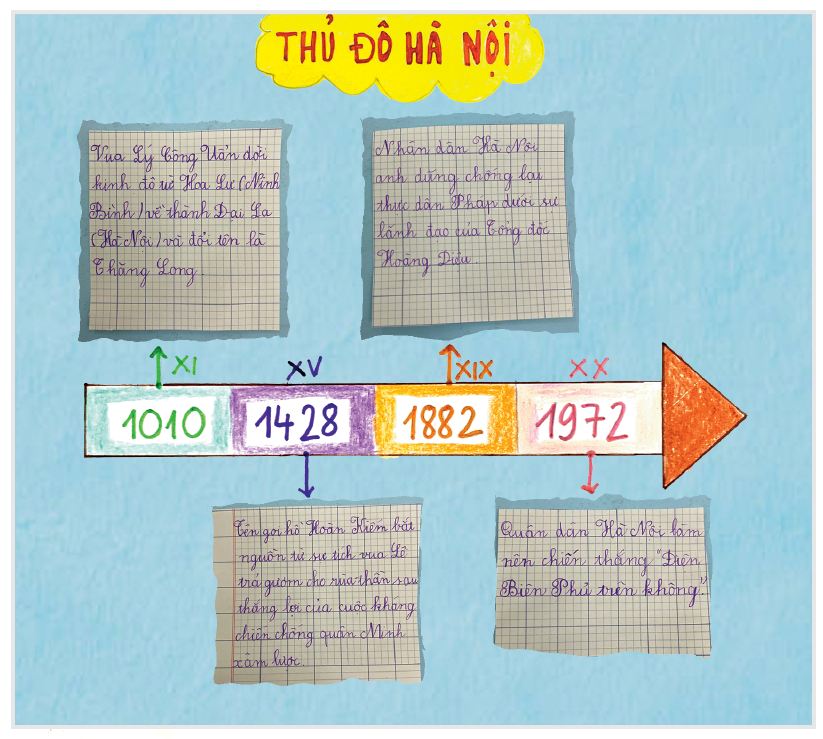 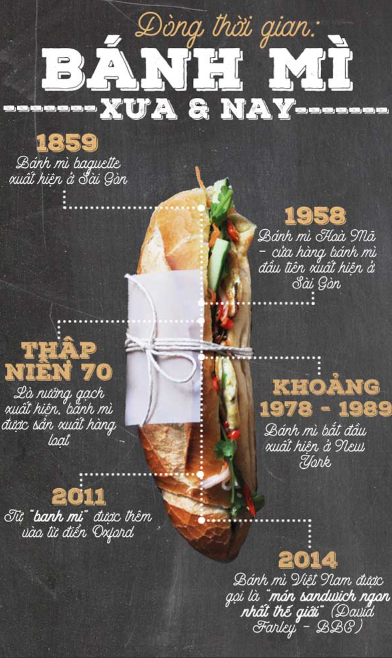 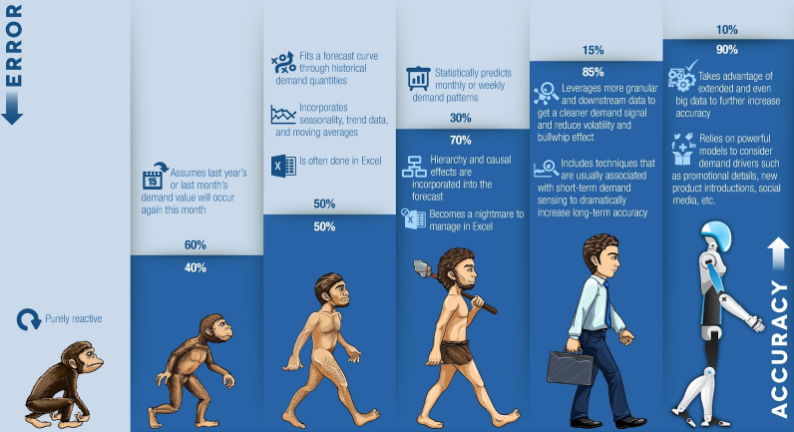 [Speaker Notes: GV cho HS thực hiện theo ý tưởng của nhóm, hướng dẫn nếu nhóm gặp khó khăn]
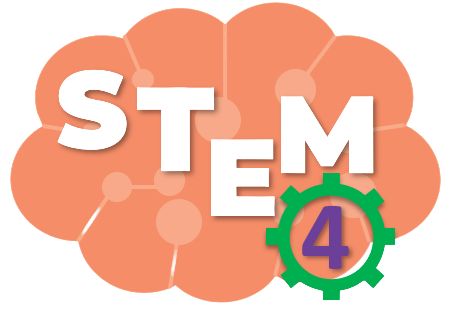 LÀM SƠ ĐỒ DÒNG THỜI GIAN
Lựa chọn các sự kiện lịch sử liên quan đến một vùng miền, địa phương hoặc một lĩnh vực nào đó và sắp xếp các sự kiện theo trình tự thời gian
1
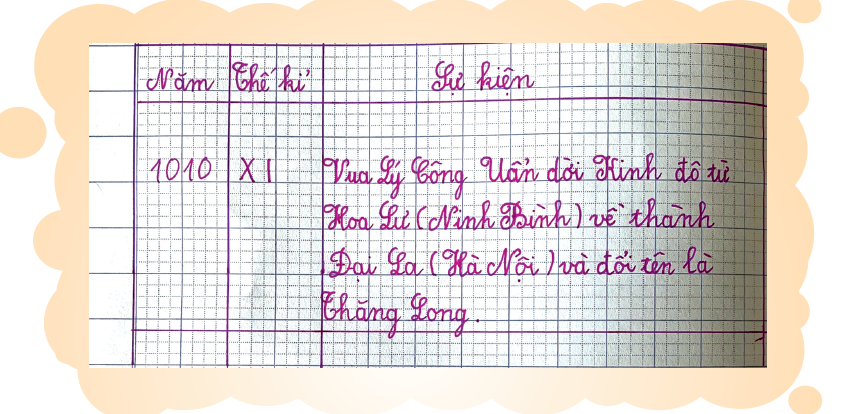 Gợi ý
[Speaker Notes: GV hướng dẫn HS làm theo mẫu, gợi ý để hs có những cách làm sáng tạo]
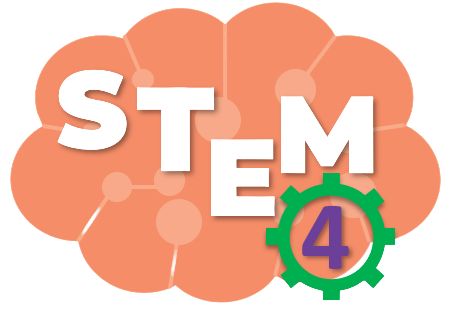 LÀM SƠ ĐỒ DÒNG THỜI GIAN
Vẽ sơ đồ dòng thời gian và sắp xếp các sự kiện lịch sử trên dòng thời gian theo thứ tự phù hợp
2
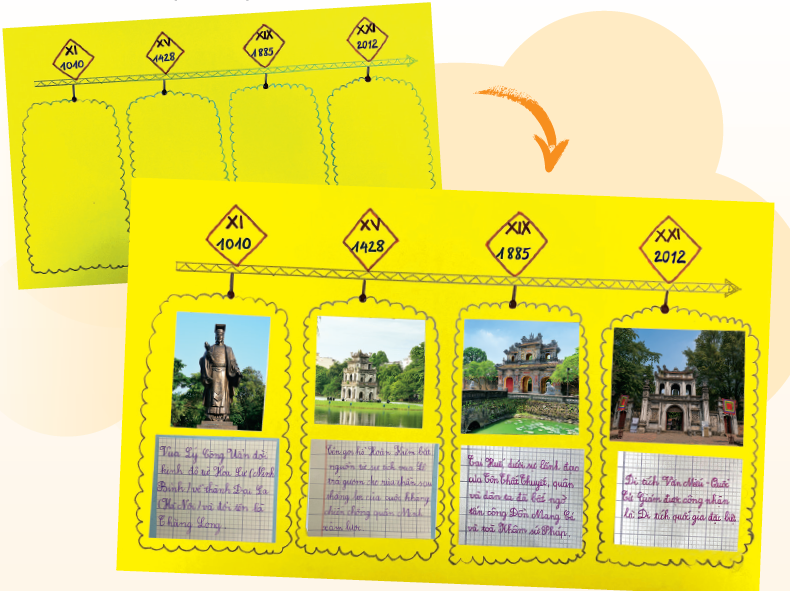 [Speaker Notes: GV hướng dẫn, gợi ý để hs có những cách làm sáng tạo]
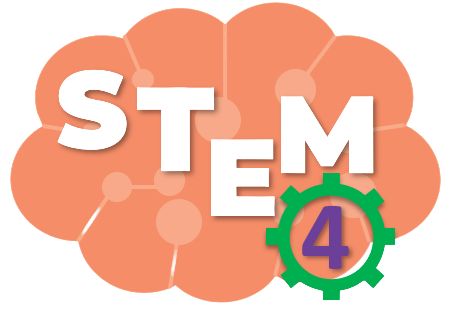 LÀM SƠ ĐỒ DÒNG THỜI GIAN
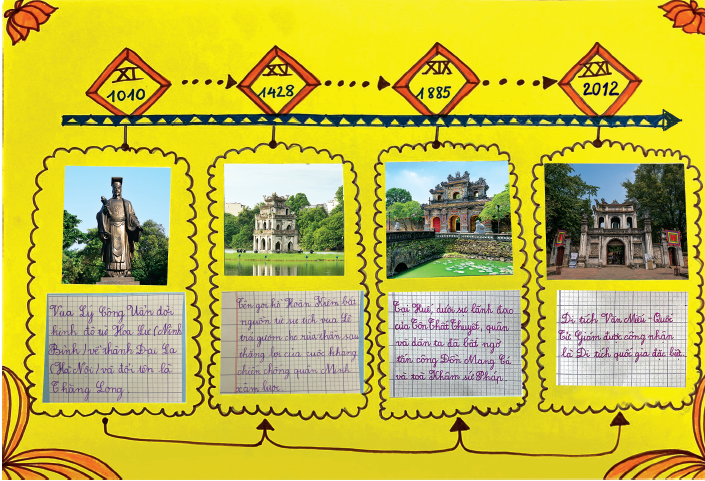 3
Hoàn thiện và trang trí sản phẩm
[Speaker Notes: GV hướng dẫn, gợi ý để hs có những cách làm sáng tạo]
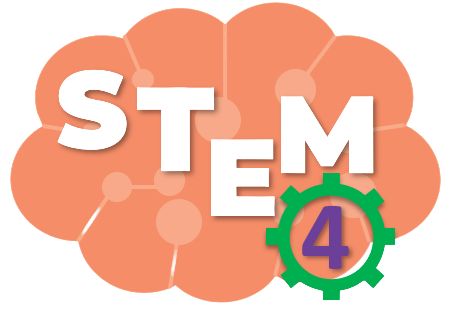 KIỂM TRA VÀ ĐIỀU CHỈNH SẢN PHẨM
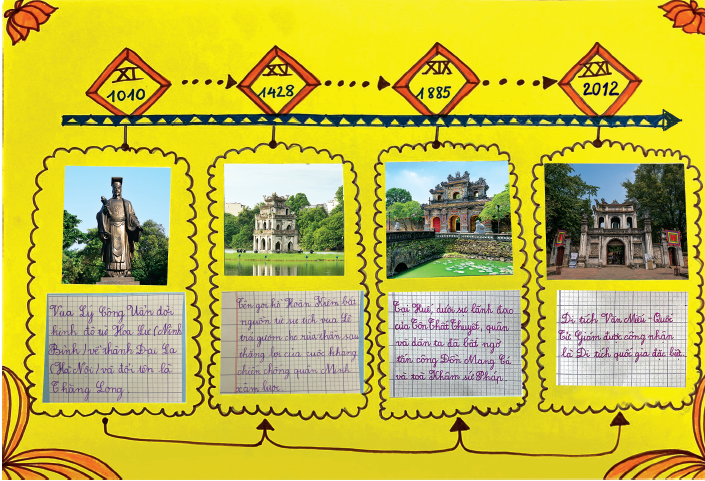 Biểu diễn được các mốc thời gian gắn với các sự kiện theo năm và thế kỉ
Dễ nhìn, trực quan
Dễ sử dụng, chắc chắn và đảm bảo tính thẩm mĩ
[Speaker Notes: Kiểm tra theo tiêu chí, điều chỉnh nếu chưa đúng tiêu chí]
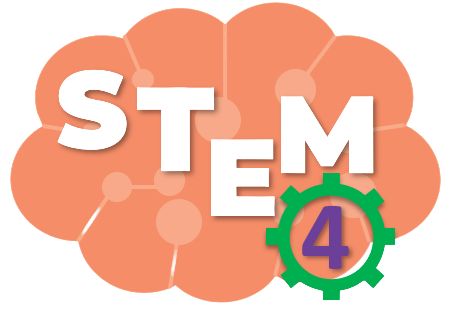 GIỚI THIỆU VÀ SỬ DỤNG SƠ ĐỒ DÒNG THỜI GIAN
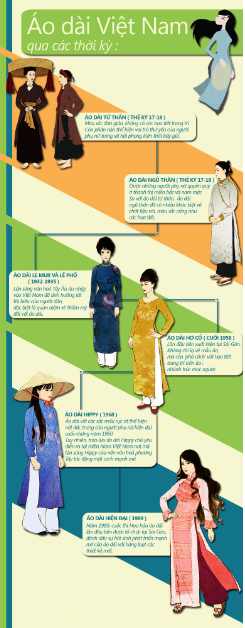 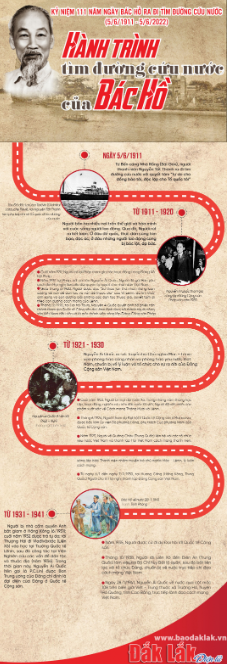 Thi kể chuyện lịch sử
[Speaker Notes: Các nhóm trình bày về sơ đồ dòng thời gian của nhóm mình và các sự kiện lịch sử được giới thiệu. Sau đó, đố bạn mỗi sự kiện đó diễn ra vào thế kỉ nào]
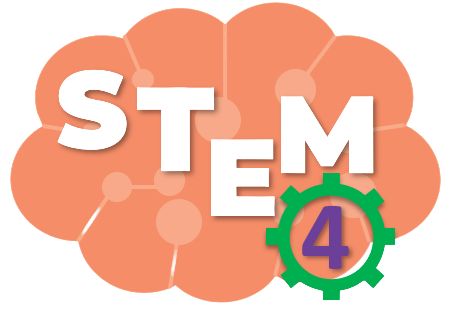 ĐÁNH GIÁ SẢN PHẨM
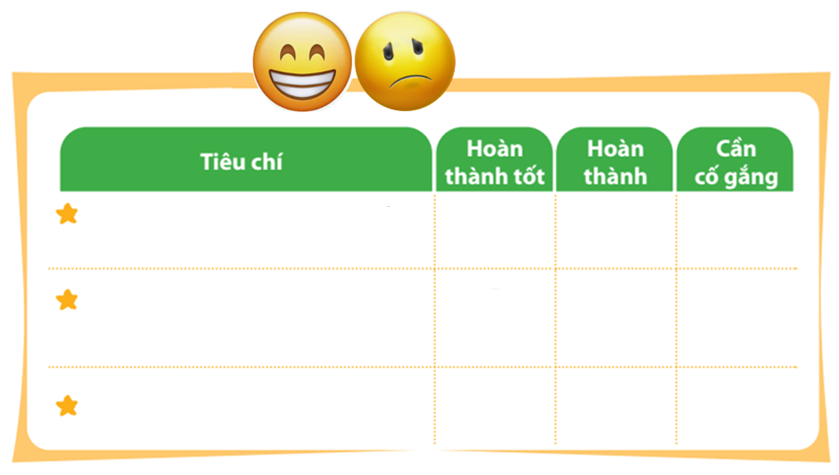 Thực hiện đánh giá bằng hình dán
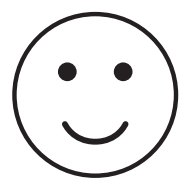 Biểu diễn được các mốc thời gian gắn với các sự kiện theo năm và thế kỉ
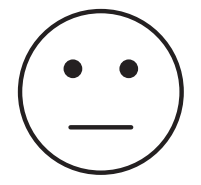 Dễ nhìn, trực quan
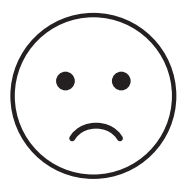 Dễ sử dụng, chắc chắn và đảm bảo tính thẩm mĩ
[Speaker Notes: GV hướng dẫn HS đánh giá theo từng tiêu chí bằng hình dán. Có thể tặng thêm hình dán cho điểm sáng tạo, làm nhanh, đẹp]
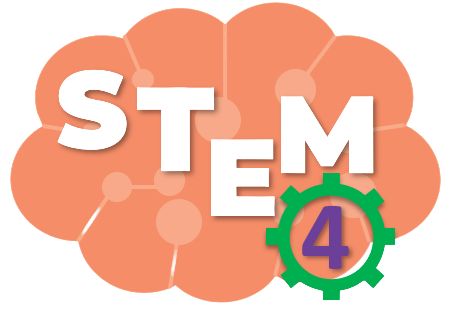 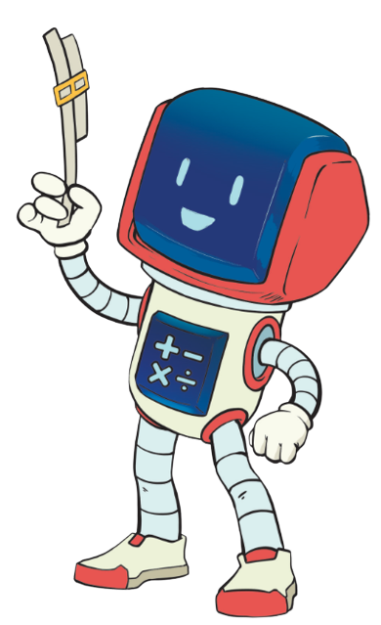 TẠM BIỆT CÁC EM
[Speaker Notes: Trong quá trình dạy học, GV thường xuyên khuyến khích HS bằng các câu khen khi HS trả lời đúng]